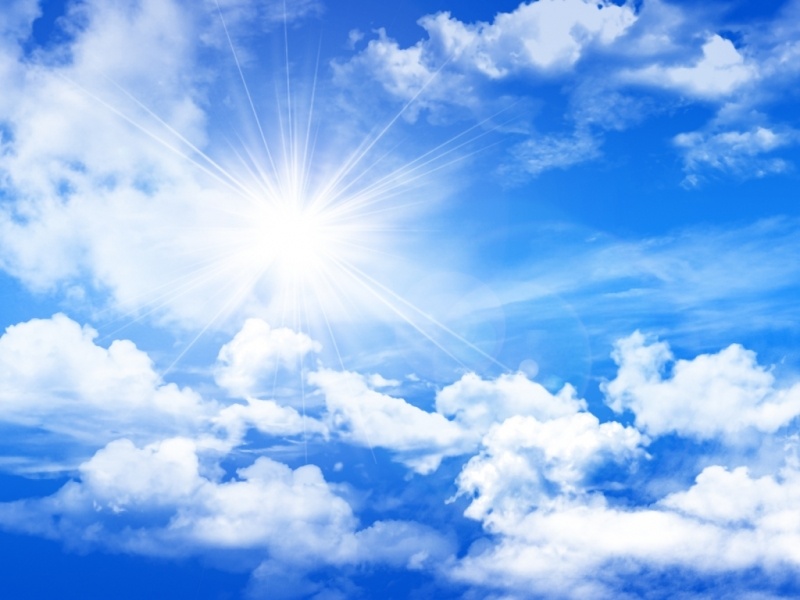 МКОУ «Липковская средняя общеобразовательная школа № 2» мо Киреевский район

Муниципальный конкурс активистов
 и лидеров ДОО 
«Лидер XXI века» 
ДОО
 «Клуб школьных друзей»





2020 год
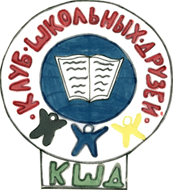 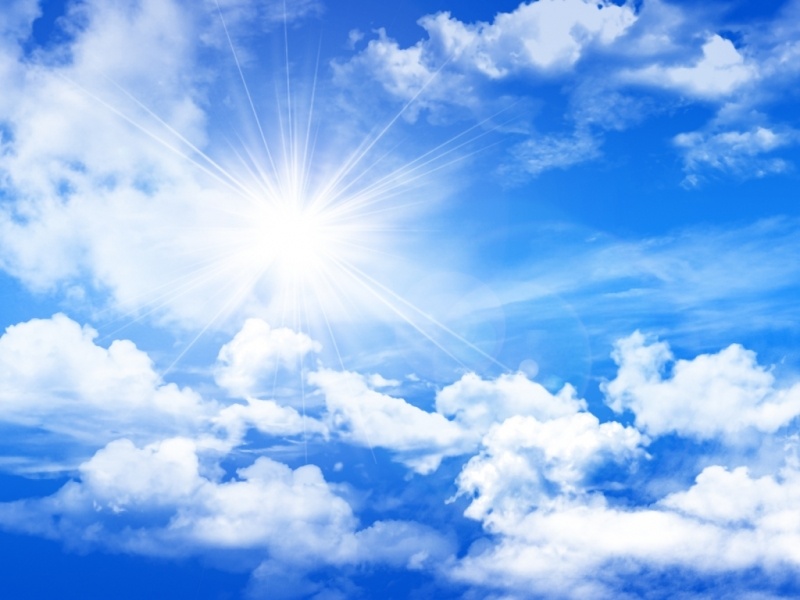 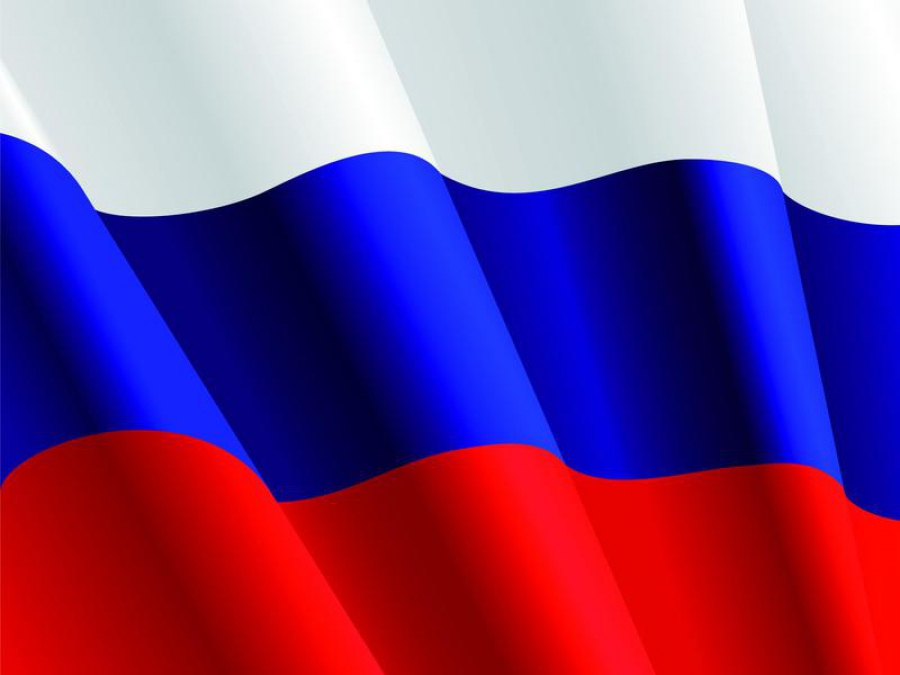 КЛУБ ШКОЛЬНЫХ ДРУЗЕЙ
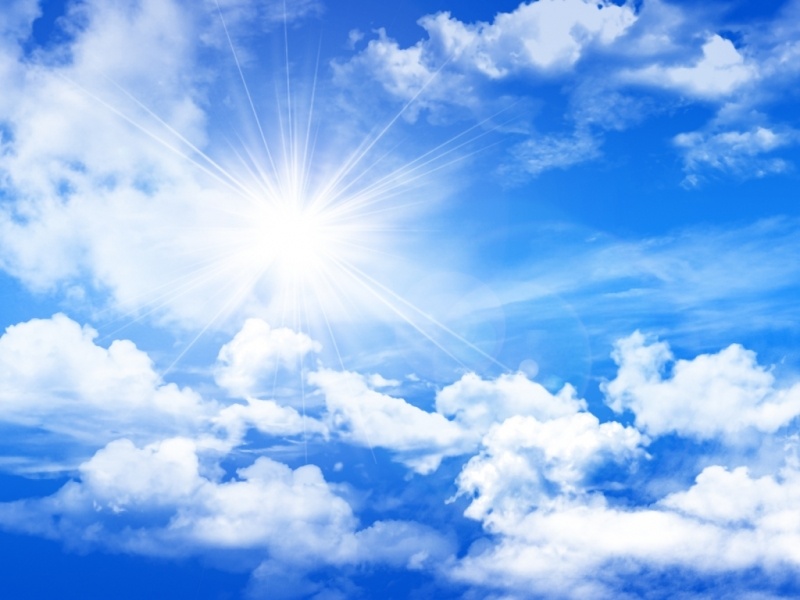 Хетагурова Лилия Алексеевна
Ученица 10 класса МКОУ «Липковская СОШ №2», 
с 2018 года является председателем Совета старшеклассников ДОО «Клуб школьных друзей»







«Никакой  человек в мире
 не родится  готовым, то есть вполне   сформировавшимся, но всякая его жизнь есть не что иное, как  беспрерывно движущееся развитие, беспрерывное формирование»
 
В.Г.Белинский
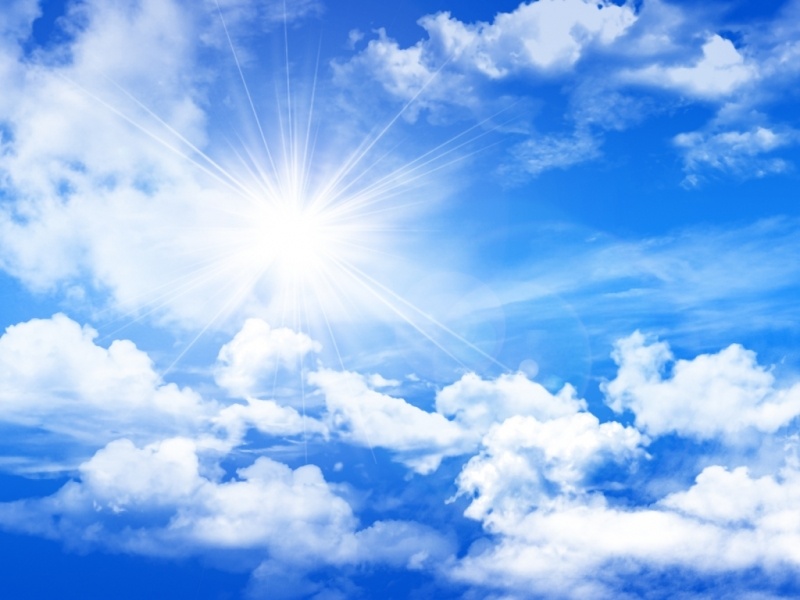 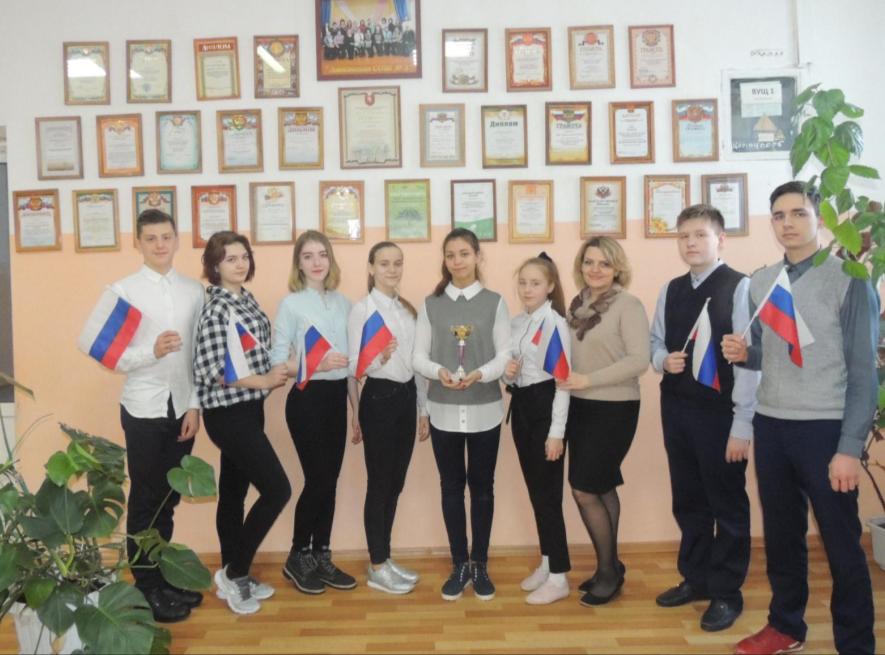 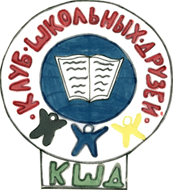 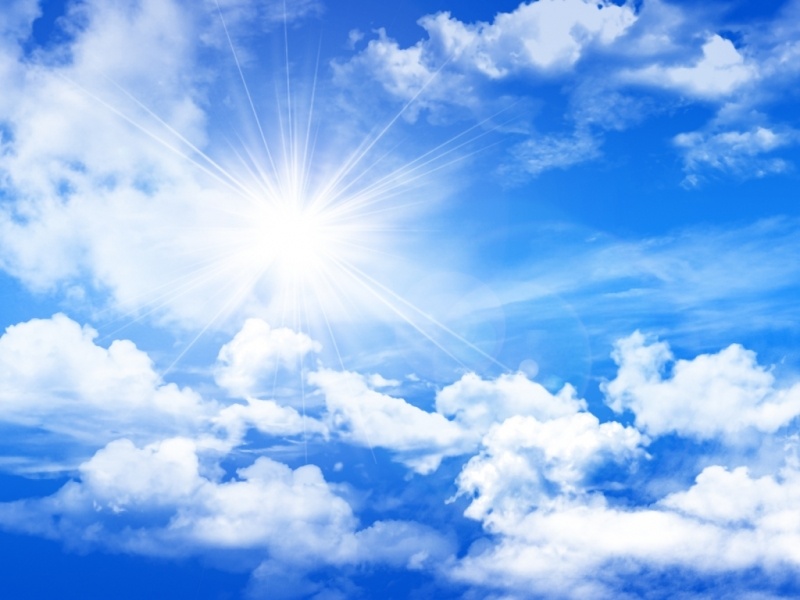 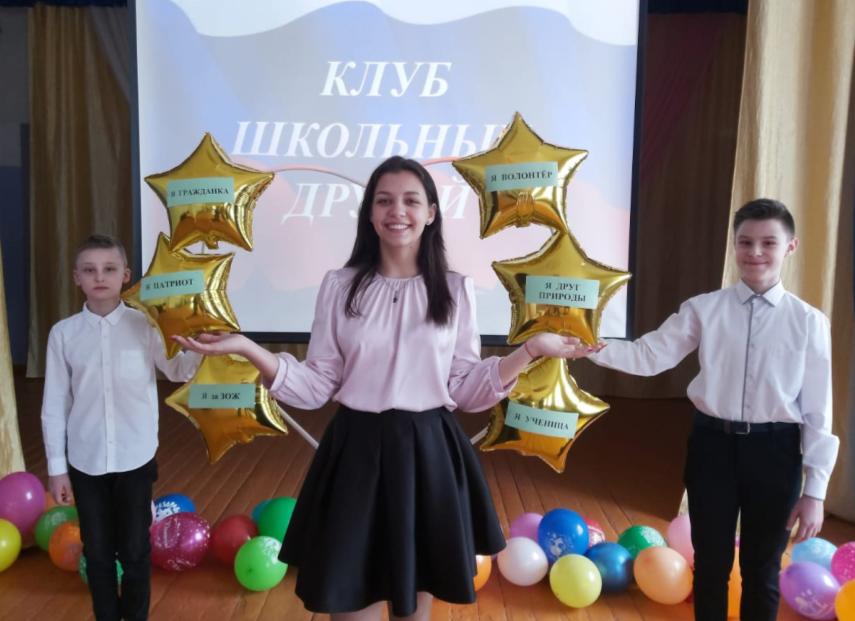 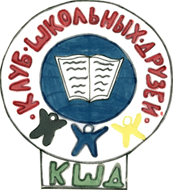 Я гражданка великой Родины своей!
Участие в межрегиональном экологическом форуме в г. Новомосковске.
Городской конкурс школьников «Я гражданин России»
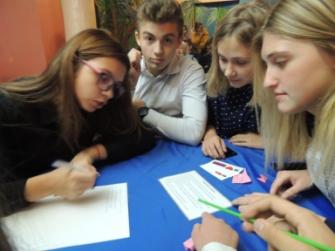 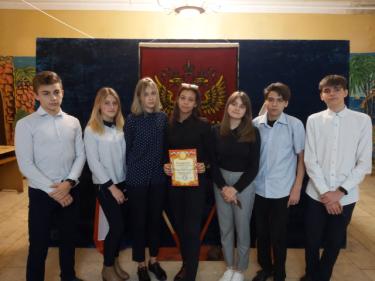 Я гражданка великой Родины своей!
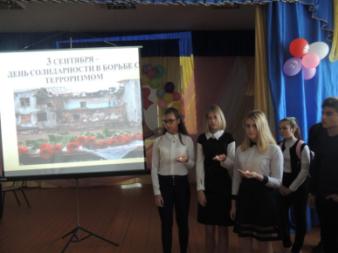 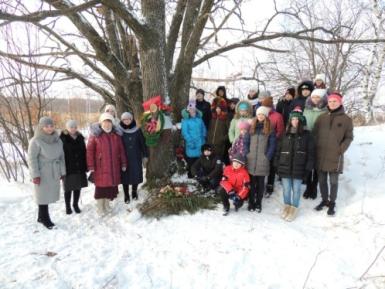 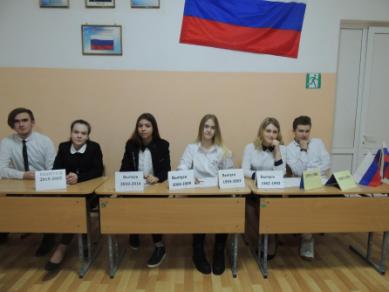 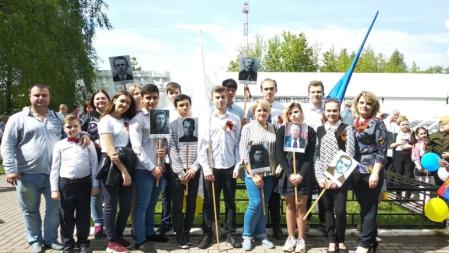 Я активист!
Участие в муниципальных конкурсах «Лидер XXI века», районных слётах ДОО «Планета детства»
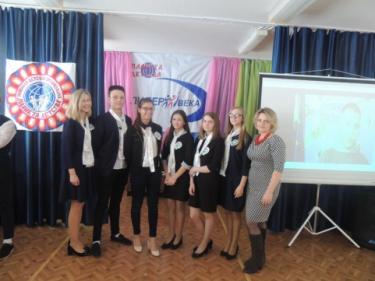 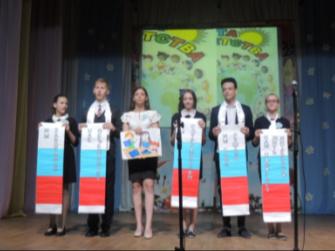 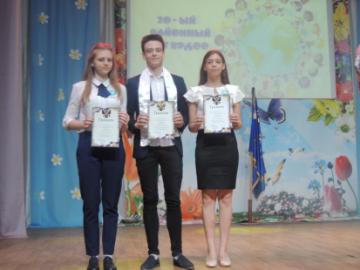 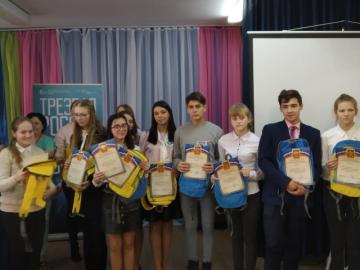 Я активист!
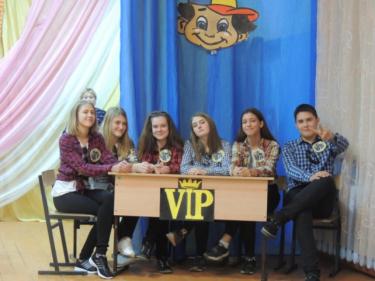 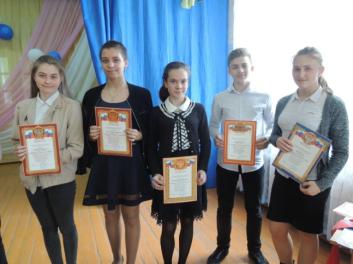 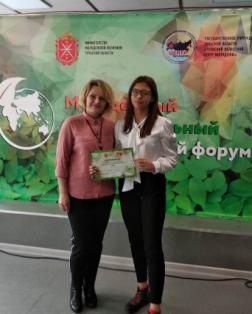 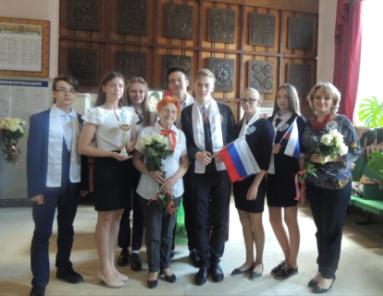 Я активист!
Участие в конкурсе «IT  ФЕСТ», г. Тула
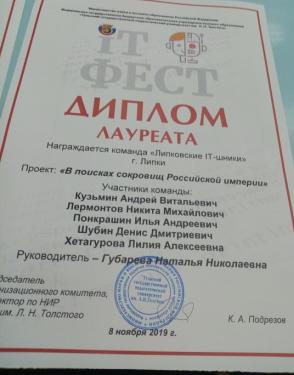 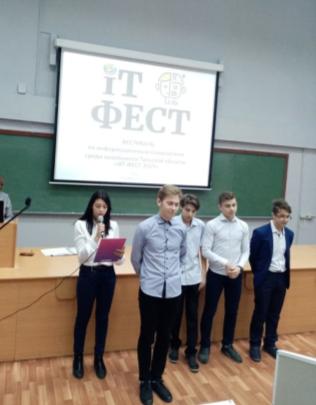 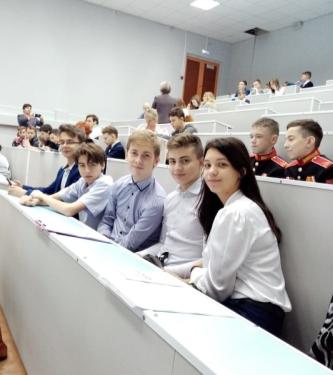 Я волонтёр!
Шефство над  детским садом «Ласточка» 
и мемориалом «Вечный огонь»
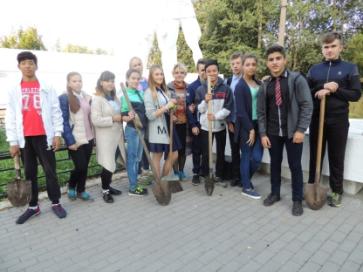 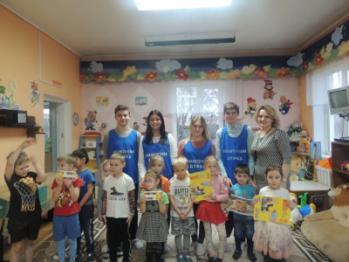 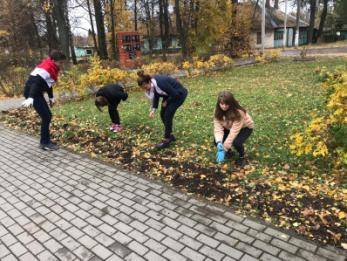 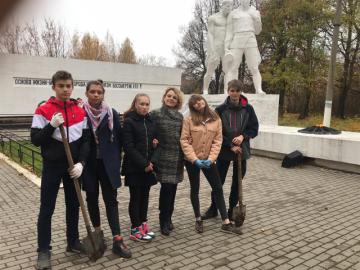 Я волонтёр!
Облагораживание территории родника «Юровский» в деревне Липки
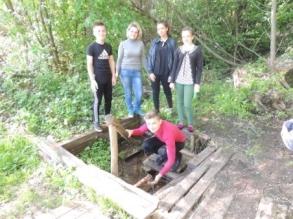 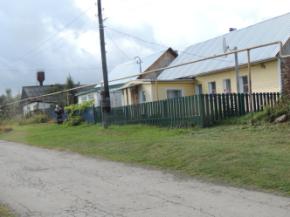 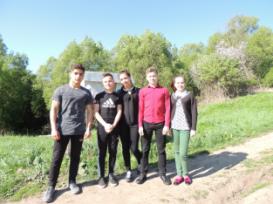 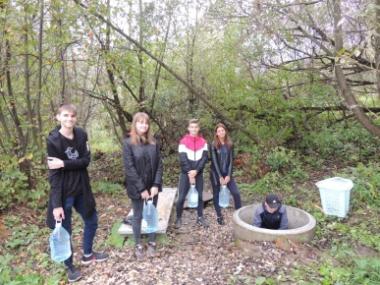 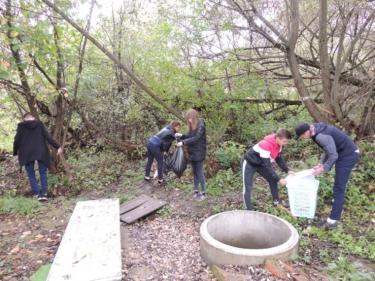 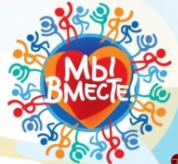 Я друг природы!
Участие в Всероссийском социально-экологическом проекте 
«Добрые крышечки»
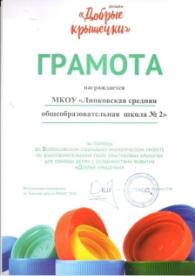 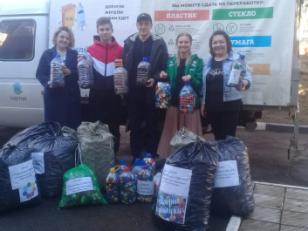 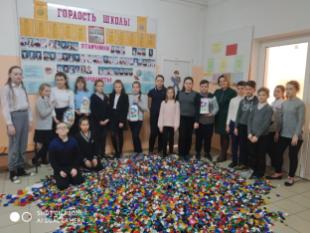 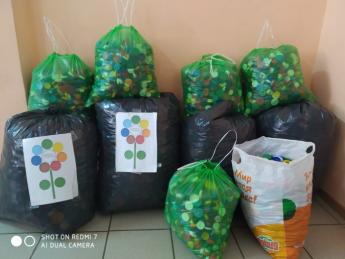 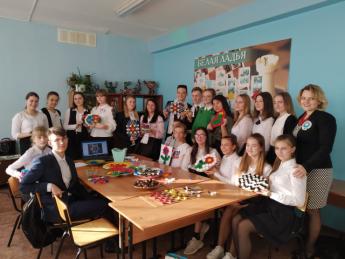 Я за здоровый образ жизни!
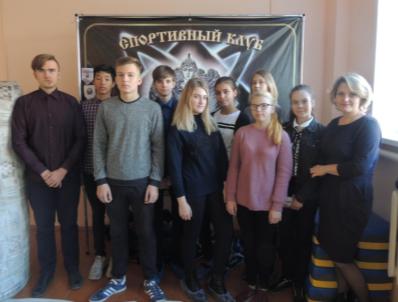 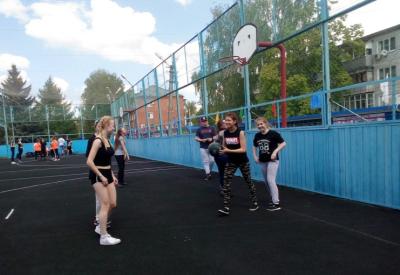 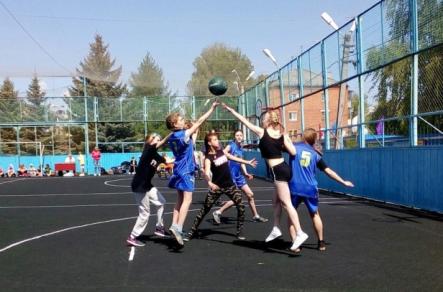 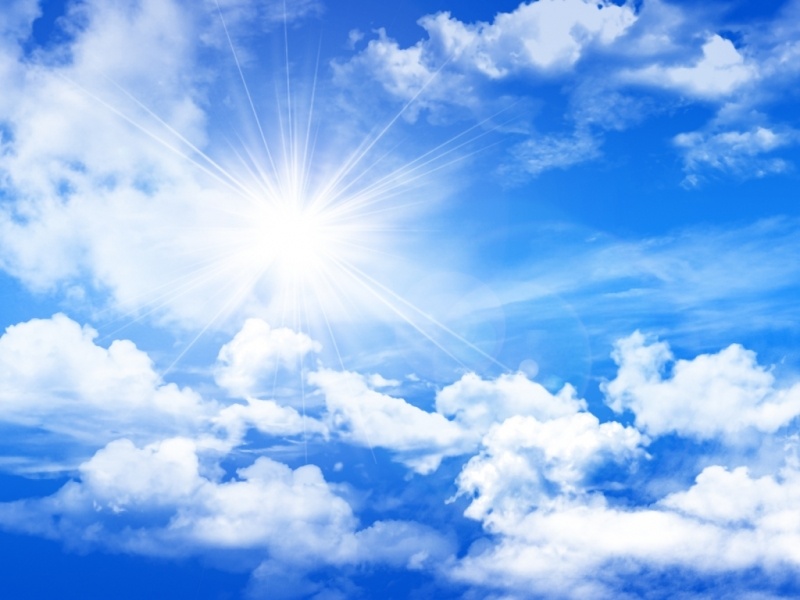 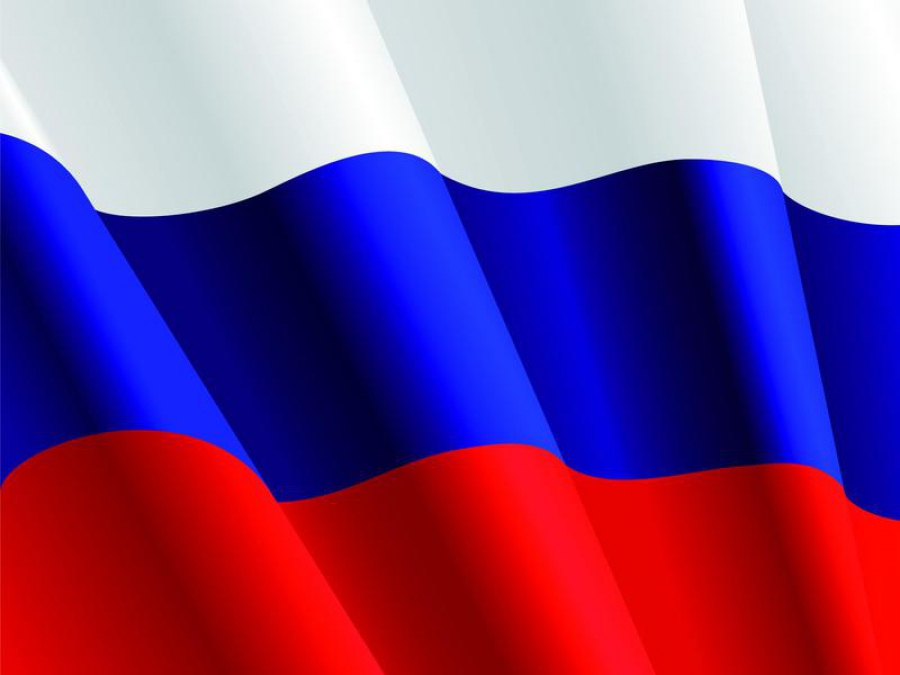 КЛУБ ШКОЛЬНЫХ ДРУЗЕЙ